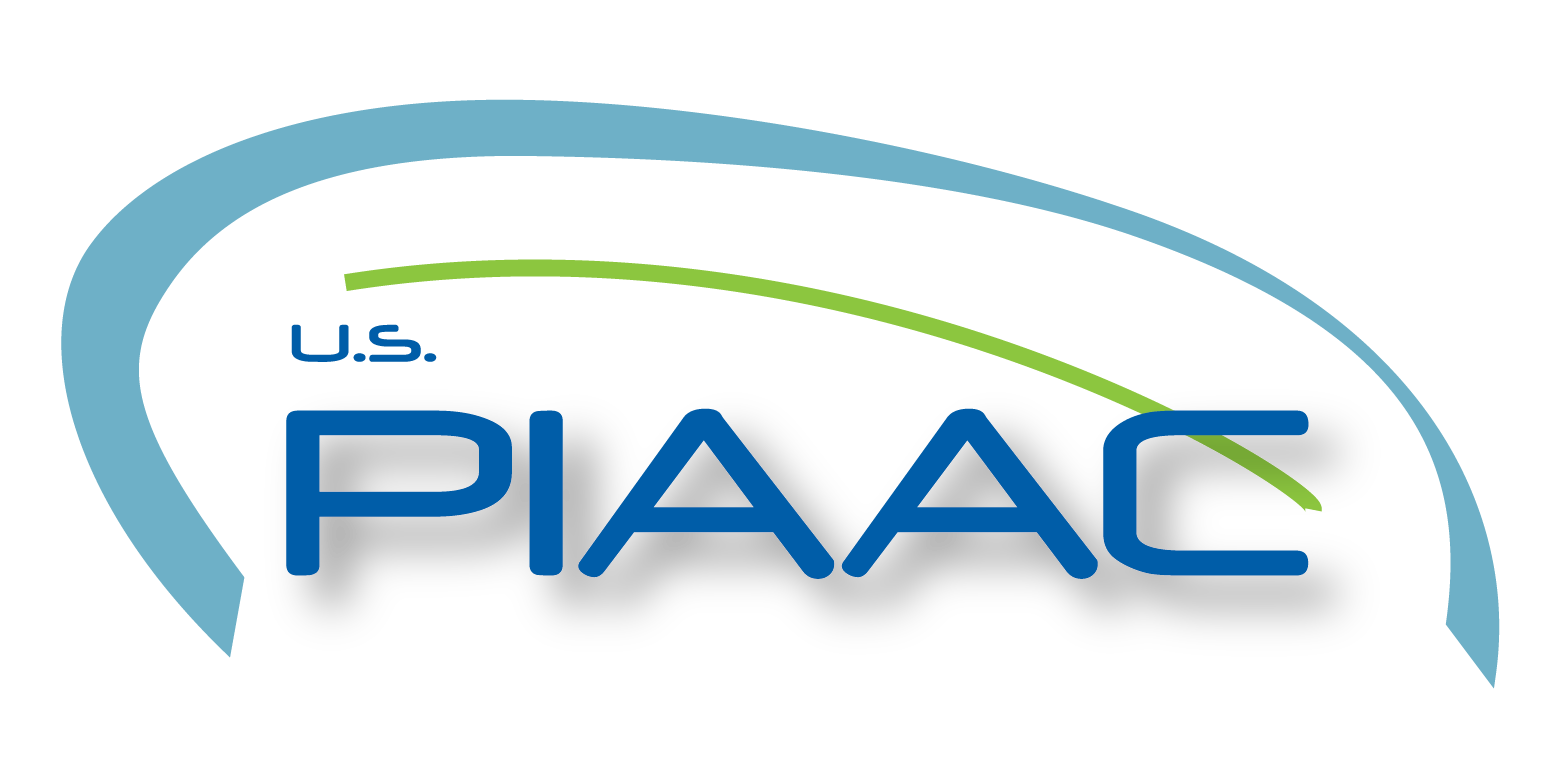 What is PIAAC?
What is PIAAC?
PIAAC is an international large-scale assessment administered in 2011-12 in 24 countries including the United States 
Organized by the Organization for Economic Cooperation & Development (OECD)
It assessed 16 - to 65-year-olds, non-institutionalized, residing in each country, irrespective of nationality, citizenship, or language status
Administered to a sample of about 5,000 adults on either laptop computer or paper-and-pencil
Results from the first round of PIAAC were released in 2013
In 2013-14, the United States supplemented its original sample with 3,660 more adults, oversampled:
Unemployed (age 16-65)
Young adults (age 16-34)
Older adults  (age 66-74)
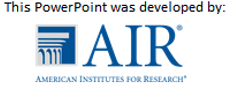 2
[Speaker Notes: These are updated results based on the combined 2012/2014 U.S. PIAAC data

The second round of data collection was not an independent nationally representative sample; so no comparisons between 2012 and 2014 are possible
This was by design to focus resources on the three targeted subgroups

Some estimates of U.S. performance have been revised since the release of the first round of data collection in 2013
The only substantive change was in Literacy:  the U.S. average was revised from below the international average to on par with the international average.]
Definitions of PIAAC direct assessment subjects:
Literacy is understanding, evaluating, using and engaging with written texts 
to participate in society, 
to achieve one’s goals, and 
to develop one’s knowledge and potential.
Numeracy is the ability to access, use, interpret, and communicate mathematical information and ideas, in order to engage in and manage the mathematical demands of a range of situations in adult life.
Problem solving in technology-rich environments involves using digital technology, communication tools and networks to acquire and evaluate information, communicate with others and perform practical tasks.
3
The PIAAC Assessment was delivered to a nationally representative sample of households in every country.
In the U.S., the household sample was selected through a 4-stage stratified area sample:
Counties (PSUs)
Blocks
Housing units with households
Eligible persons within households
Resulted in 5,010 respondents
A U.S. supplement added 3,600 more adults that represent key populations (young adults 16-34 yrs, older adults 66-74 yrs, unemployed adults, 16-65 yrs)
A representative prison sample included 1,200 inmates, 16-74 yrs, in state, federal and private prisons (report due 2016).
4
Participating Countries
5
PIAAC collects data through its background questionnaire and module on skill use as well as through direct assessment of skills.
Background questionnaire
Module on skill use
Direct assessment of key information-processing skills
6
PIAAC Background Questionnaire
Focused on identifying:
Skills that are critical to functioning successfully in today’s society,
How participants acquire those skills, and
How those skills are distributed.
Areas of BQ include: 
Education and training, present and past,
Work experience, 
Literacy, numeracy and ICT skill use at work and at home, 
Other 21st century skills used at work,
Personal traits, and background information.
7
Every country could add up to 5 minutes of  unique questions and make country-specific adaptations. U.S. changes include:
Background questionnaire
Additions
Basic skills training
Political Efficacy - Information
Health 
Race/Ethnicity
Language
Adaptations: 
Formal Education, Informal Training
Occupation, Economic Sector, Earnings
5 min
The Module on Skill Use collects data on use of the following skills:
Cognitive skills 
reading, writing, mathematics, and use of information and communication technologies
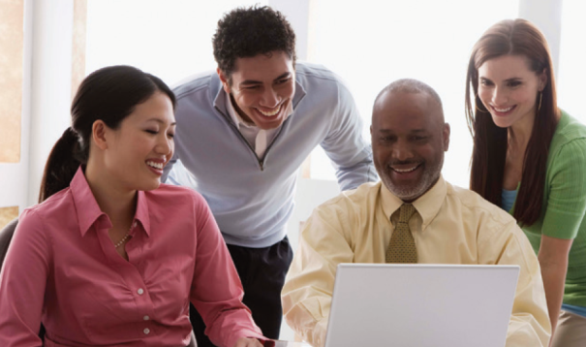 Interaction and social skills 
collaboration and co-operation, work and time planning, communication and negotiation, and customer contact
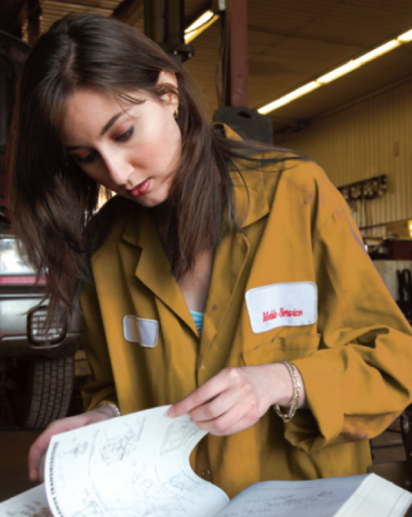 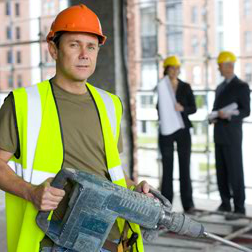 Learning skills 
coaching, formal/informal learning and updating professional skills
Physical skills
use of gross and 
fine motor skills
9
The Direct Assessment focuses on four domains:
Literacy:  both paper & pencil and computer versions
Numeracy: both paper & pencil and computer versions
Problem solving in technology-rich environments: only on computer
Reading components: only paper & pencil
All countries were required to administer literacy and numeracy assessments
The U.S. assessed all four domains
10
PIAAC results are reported in two ways:
Average Scores: reported on a scale of 0-500 for all domains.

Proficiency Levels: reported as the percentages of adults scoring at six performance levels ( from below level 1 to  level 5) in literacy and numeracy and at four performance levels in problem solving in technology-rich environments (from below level 1 to level 3).
11
PIAAC provides a rich source of data that tells us:
What skills adults actually have and can use rather than just the number of years of education they have completed or the degrees they have. 
How adults acquire those skills, and what factors are related to skill acquisition and decline.
What the level and distribution of skills is within and  across various subgroups within the population.
As a result. PIAAC data enables us to target our efforts  to focus on raising the skills of adults with the greatest needs.
12
Next Module:Overview of U.S. Results
Choose from among 3 versions available:
Literacy
Numeracy
Digital Problem Solving
13